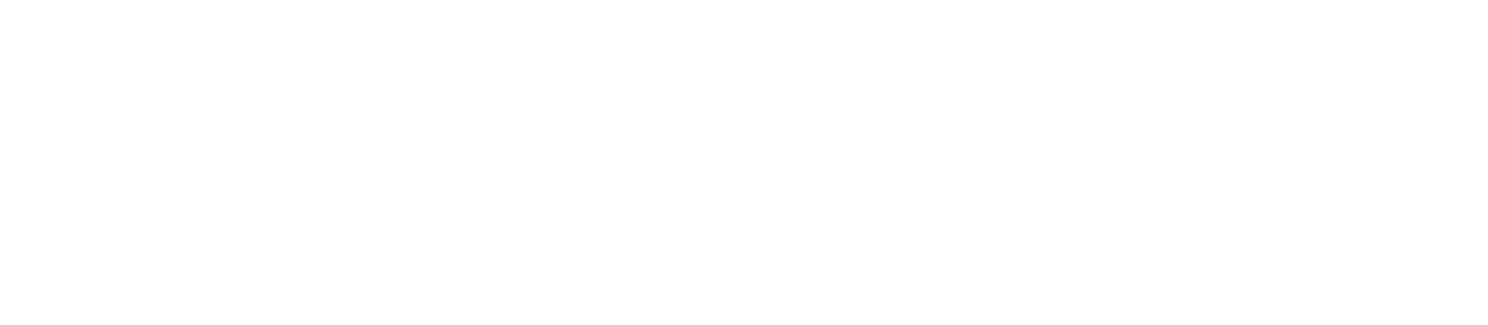 Building Digital Confidence in Kirklees
Lauren May
Digital Inclusion Officer
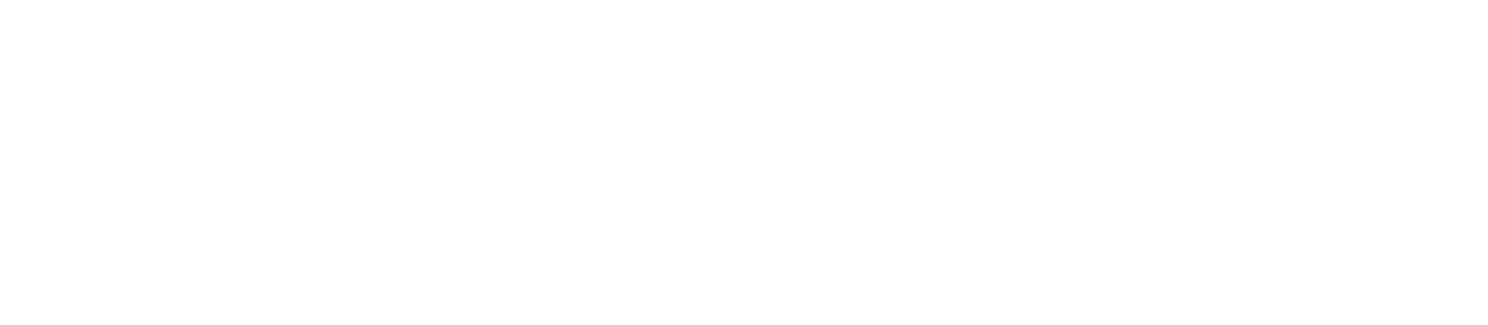 Understanding the scale of potential digital exclusion
Digital inclusion and exclusion cannot be easily measured, and is not static, but we can look at figures that indicate which people are more likely to be digitally excluded to get a sense of the scale of exclusion in Kirklees.
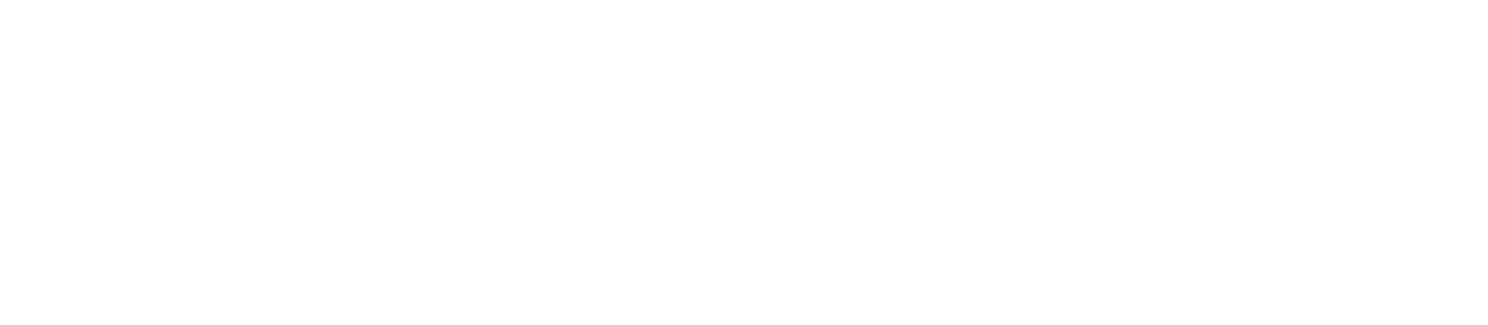 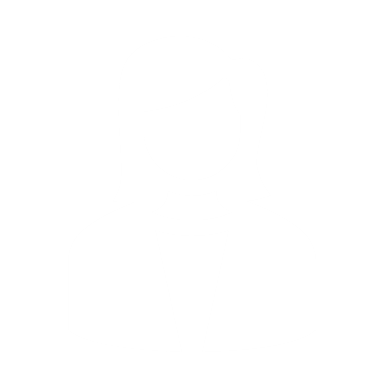 8,600 people of working age in Kirklees are unemployed.
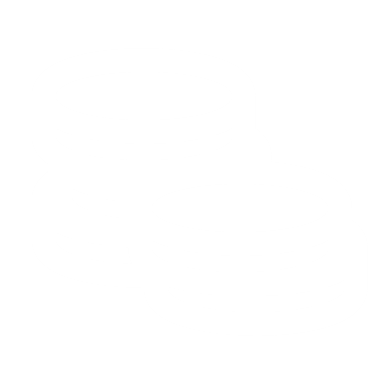 Poverty affects 1 in 3 households in Kirklees
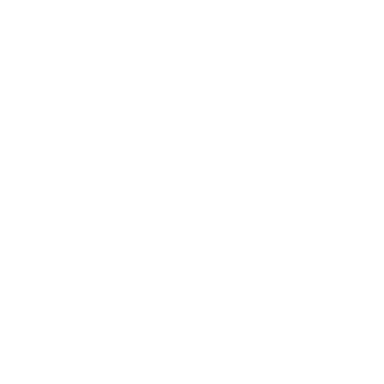 78,994 people in Kirklees are aged 65 or over.
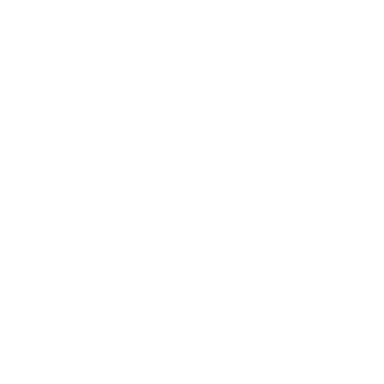 75,591  people in Kirklees have a disability.
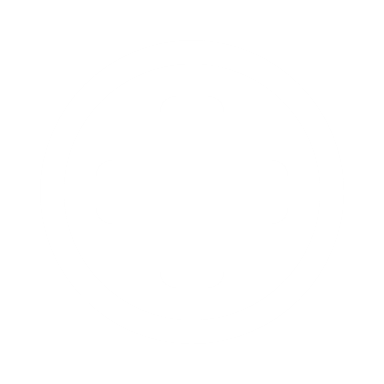 731 people in Kirklees are experiencing homelessness
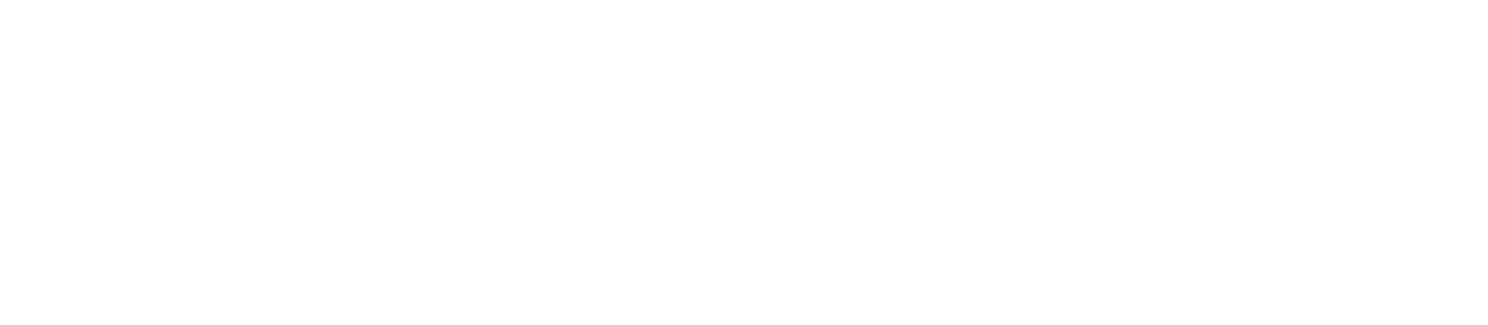 What do we offer?
8 Digital Hubs – across North and South Kirklees
A Digital Inclusion Network
Support with equipment, connectivity, motivation and confidence.
Digital courses through our Adult Learning Provision 
Free training sessions on digital trends such as AI and digital marketing.
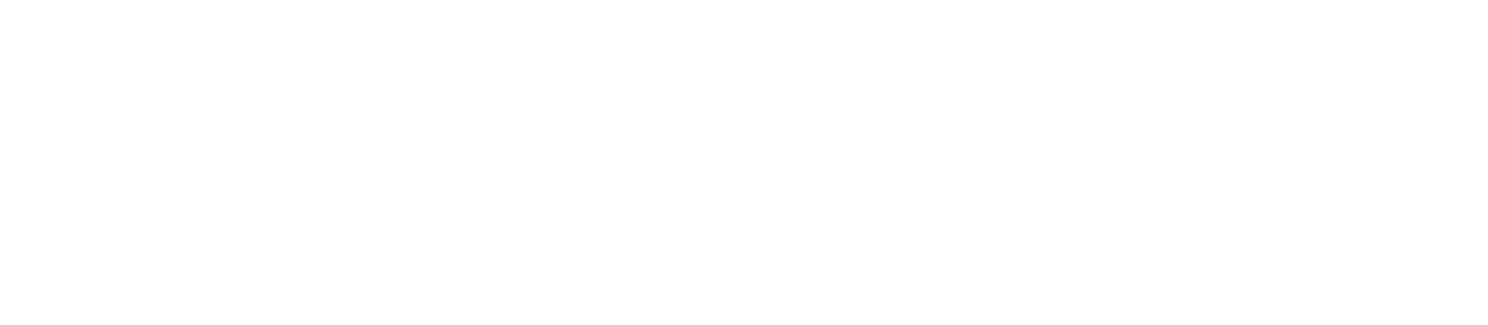 More on Digital Hubs
A Digital Hub is a local community-based centre that offers a range of fully funded support services to help people with their digital inclusion journey. They will provide: 

Access to equipment and technology such as Chromebooks, Smart phones and Tablets.
Access to the internet and data, via Sims for those experiencing data poverty.
Opportunities to learn and digitally upskill through community courses. 
Engaging with the digitally reluctant, in a supportive environment. 
Green Hubs offer a place to recycle unwanted tech. 
Digital cafes – a safe space to try out new digital skills and 
     equipment.
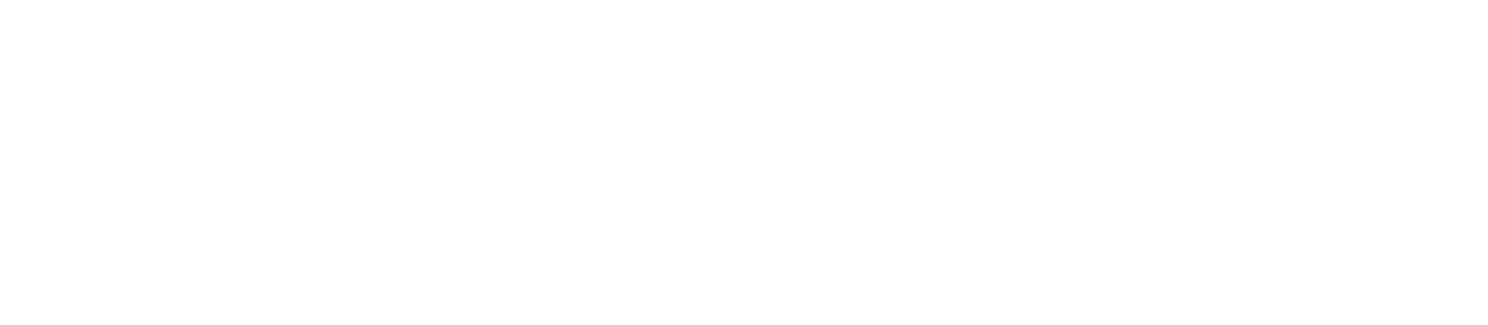 Contact us

Lauren May
Digital Inclusion Officer
Lauren.may@kirklees.gov.uk
Digital inclusion | Kirklees Council